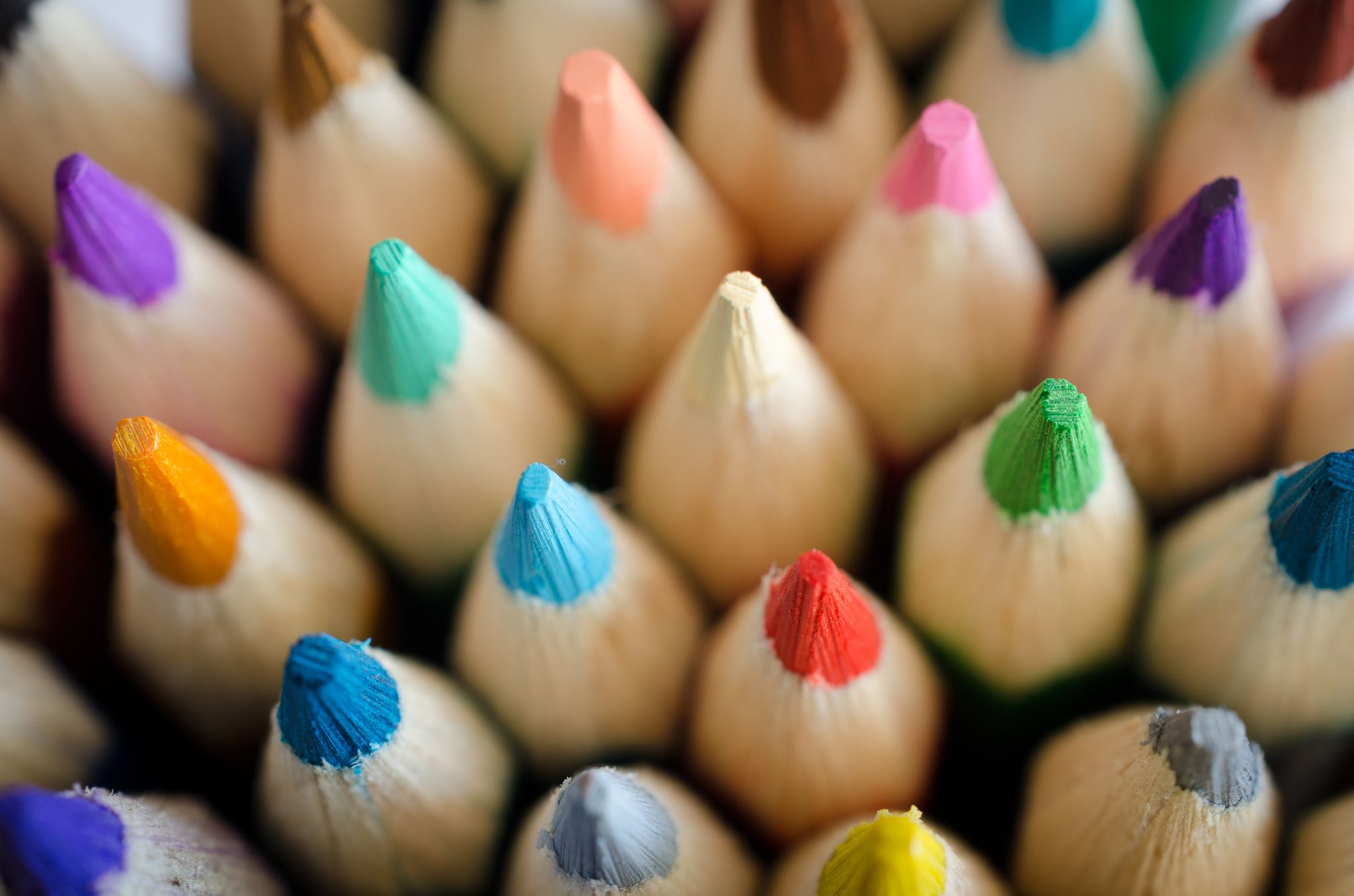 BRAICO’s Class 1/2
Wednesday, April 1, 2020
Table of contents
Morning Message
Reading
Writing
Math
Daily Physical Activity
Morning message
Hello Kiddos,
Happy Wednesday. Hope we were able to see most of the links yesterday. It was nice to see some of you!
Today we will try words 2-Ways in reading looking at long E sounds, Mrs. Biesbroek reads us a book, and we will practice using the doubles addition strategy. 
Happy Learning,
Mr. Braico
Reading
I can apply a variety of strategies to help solve words.
Step 1
Click and watch the video below.
Step 3
Share your what words you found with a parent or share it with Mr. Braico in an email or on your ClassDojo portfolio.
dan.braico@lethsd.ab.ca
Step 2
Read a book from home or on RAZ kids.
Find any long E sounds in your book. Remember to try reading words 2-ways using Flippy Dolphin.
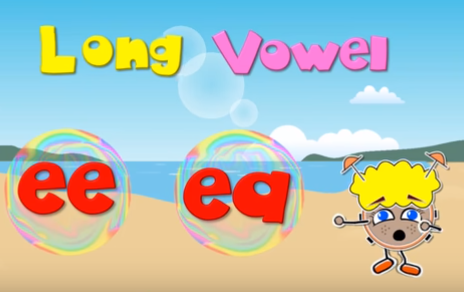 Writing
I can express thoughts related to the events and characters in the book..
Step 1
Click and watch Mrs. Biesbroek reading the book:
Step 2
Inference - Readers use the clues in the story to help them understand what is happening.
Write about “Why do you think Grandpa keeps ignoring the grandkids?”
Step 3
Click the link.


Write your response.
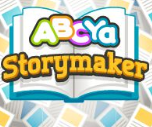 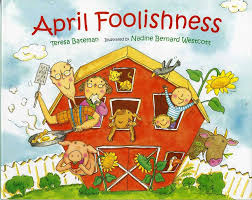 Math
I can show my understanding of adding numbers.
Step 3
Head to the link.
Click doubles and then choose a difficulty.
Step 1
Click the video to learn about doubles facts.
User: westminster1
Password: westie1
Step 2
Do the EASY or HARD quiz found under the video.
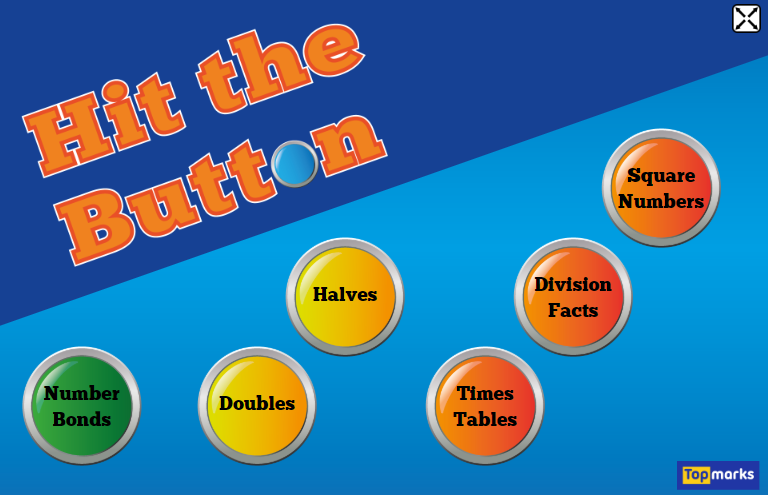 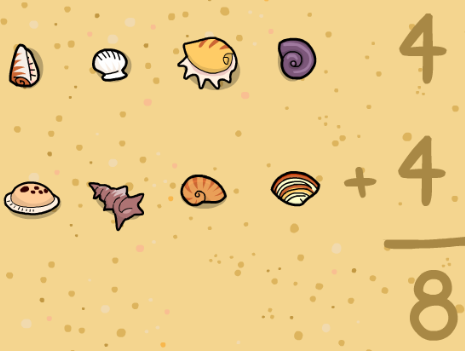 DAILY PHYSICAL ACTIVITY
Choose one (or more) activities for your DPA.
GoNoodle
Fresh Start Fitness
Maximo
Calming Down
Mrs. McIntyre DPA
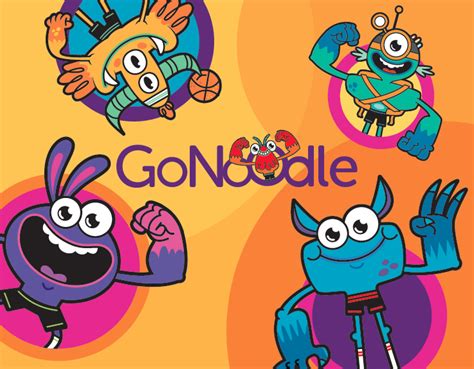